القراءةُ
مقال
7
1
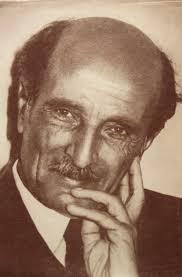 العتاب صابون القلوب
ميخائيل نعيمة
نواتج التعلم 
1 – يحلل المتعلم فكرالنص محدداً كيف تفاعلت وبنيت على بعضها ؟
2 – يقيم المتعلم أسلوب الكاتب في عرض جمله .......
3 – يقيم المتعلم مدى كفاية الأساليب ودقتها ......
يستغرق تنفيذ هذا الدرس حصتين
أ عبد الله الزعبي
أثناء قراءة النص
2
اقرأ المقال قراءة صامتة ، وسجل على جانبيه أي سؤال أو ملاحظة ترد على ذهنك وأنت تقرأ ، يمكنك أن تضيف تعليقات 
أيضاًعلى لغة الكاتب ، وأمثلته ، والصور المجازية التي استخدمها ، هل أعجبتك ؟ لماذا ؟ 
كل هذه سيجعلك تنفذ إلى تفاصيل النص ، وتصبح قارئاً أفضل مرة بعد مرة .
أنشطةمابعدالنص
المهارة القرائية
التحدث حول ما نقرأ
تحدث بالكتابة ( المناقشة في الفكرة العامة ):
أخرج ورقة وقلماً واكتب في ثلاث دقائق فكرة المقال في رأيك ، وما الذي أعجبك فيه بالتحديد ، أو ما الذي لم يعجبك
      ، وهل لديك سؤال حول الموضوع ؟
تبادل مع زميلك ما كتبتما ، ولينظر كل واحد منكما في طريقة كتاب الآخر ، أين يلتقيان ؟ وأين يفترقان ؟ 
      وكيف لخص كل واحد منكما الموضوع وعبر عن رأسه . افعلا ذلك في دقيقتين .
شارك معلمك وزملائك النقاش العام حول الموضوع في دقيقتين .
أ عبد الله الزعبي
تحليل النص وتقييمه
3
1 – اختر الإجابة الصحيحة لكل سؤال مما يلي :
   أ – الفكرة التي يدور حولها المقال هي :
العتاب صابون القلوب .
العتاب نوعان : جيد وسيء .
القلوب تحتاج إلى ما يطهرها من أدرانها وأمراضها .

   ب – يكون العتاب صابوناً للقلوب إذا :
كان برغبة صادقة ونية طاهرة .
كان في محاسبة الإنسان لنفسه حتى يطهرها .
كان في الاثنين معاً .
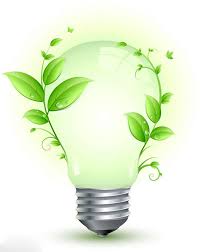 أ عبد الله الزعبي
2 – بدأ الكاتب حديثه بمقدمة جعلها مدخلاً للكلام في موضوعه الأساسي :
        بم استعان الكاتب في هذه المقدمة ليقرِّب لنا الفكرة ؟
4
بالمثل( العتاب صابون القلوب )
3 – حدد في النص بداية المقدمة ونهايتها . ما رأيك في طول المقدمة ؟
البداية : هذا مثل شائع .......
النهاية : المنديل المبلل بالعرق .
طول المقدمة جاء مناسباً إلى حدٍّ ما .
4 – أين تجد الفكرة العامة للمقال ؟ ظللها . ثم اكتبها بلغتك .
الفكرة العامة ظهرت في بداية جسم المقال
ذكر الكاتب أن العتاب لابد له من نية صافية وخالصة حتى نستطيع الوصول إلى تفاهم وتقارب
أ عبد الله الزعبي
5 – بعد المقدمة وذكر الفكرة العامة للمقال ، ساق الكاتب أمثلة قابل فيها بين اعتناء الناس
        بظواهرهم وإهمالهم بواطنهم ، اذكر هذه الأمثلة ، كما وردت في المقال :
5
الناس المتمدنيين يتهالكون في تنظيف أبدانهم وملابسهم ومساكنهم ، ويحرصون أشد الحرص على
 أن يكون كل ما يأكلون ويسربون خالياً نت الغش والوسخ ،في حين لا يأبهون بالقواذير التي في قلوبهم فكأن
 قلوبهم ليست منهم ......
6 – وبعد أن ساق الأمثلة ، أخذ يفصل في بيان خطر الآفات القلبية على الإنسان ومن حوله ،
      فماذا قال ؟ اقرأ من المقال ما يدل على هذه النقطة .
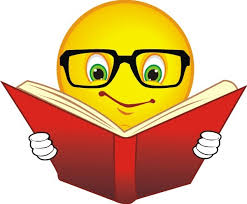 يقرأ الطلاب من قوله :
(ما من نية ننويها  أو شهوة .... حتى :....عن العقاقير والصيدليات)
أ عبد الله الزعبي
7 – من هم سكان القلوب في نظر الكاتب ؟
6
هم أصحاب النيات الصافية الذين يهتمون ببواطنهم أكثر مما يهتمون بظواهرهم .
8 – ساق الكاتب أمثلة للسكان الجيدين ، وأمثلة أخرى للسكان السيئين .
        ظلل القسم الأول باللون الأخضر ، والقسم الثاني باللون الأحمر .
9 – ختم الكاتب مقاله بدعوة لنا جميعاً ، فإلام دعانا ؟ وما موقفك من هذه الدعوة ؟ 
       كيف ستكون استجابتك لها ؟
دعانا إلى أن نختم كل يوم من حياتنا بمحاسبة دقيقة نجريها مع أنفسنا ، وفي نهاية كل عام 
بمحاسبة شاملة عن كل ما ربحناه وخسرناه من محبة وصداقة وإيمان ومعرفة ....
وهي دعوة ضرورية لكل إنسان حتى يحاسب نفسه ما لها وما عليها ...
أ عبد الله الزعبي
10 – لو سئلت عن أجمل صفة فيك ، وأسوأ صفة فيك ، فبم ستجيب ؟
7
يسأل الطلاب وتدون بعض الإجابات على السبورة .
11 – ما رأيك في المقال؟ هل أقنعك الكاتب ؟ إلى أي درجة ؟
يسأل الطلاب عن آرائهم ومدى قناعتهم وإلى أي درجة وتناقش الإجابات .
12 – هل استخدم الكاتب أدلة قوية ليدعم وجهة نظره ؟ علام اعتمد بالدرجة الأولى ؟
نعم ،اعتمد على الأدلة العقلية والمنطقية
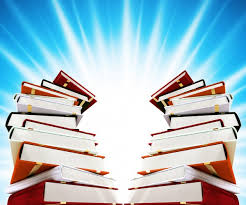 أ عبد الله الزعبي
القراءة حول القراءة
8
استخرج من موقع «الدرر السنية» الحديث الشريف الذي أوله
 «يطلع عليكم الآن رجل من أهل الجنة»
وانظر : فيم يشترك الحديث الشريف والمقال ؟
نشاط بيتي
أ عبد الله الزعبي